2) Dispersión geométrica. Ejemplo: Guías de onda
Dentro de la guía tenemos:
Con condiciones de borde:
Usando separación de variables podemos escribir:
Con el procedimiento usual tenemos:
Condiciones de borde:
La velocidad de fase es
Si
Si
Si
Notemos que existe el modo (0,0):
Es el único modo no dispersivo
Velocidad de fase
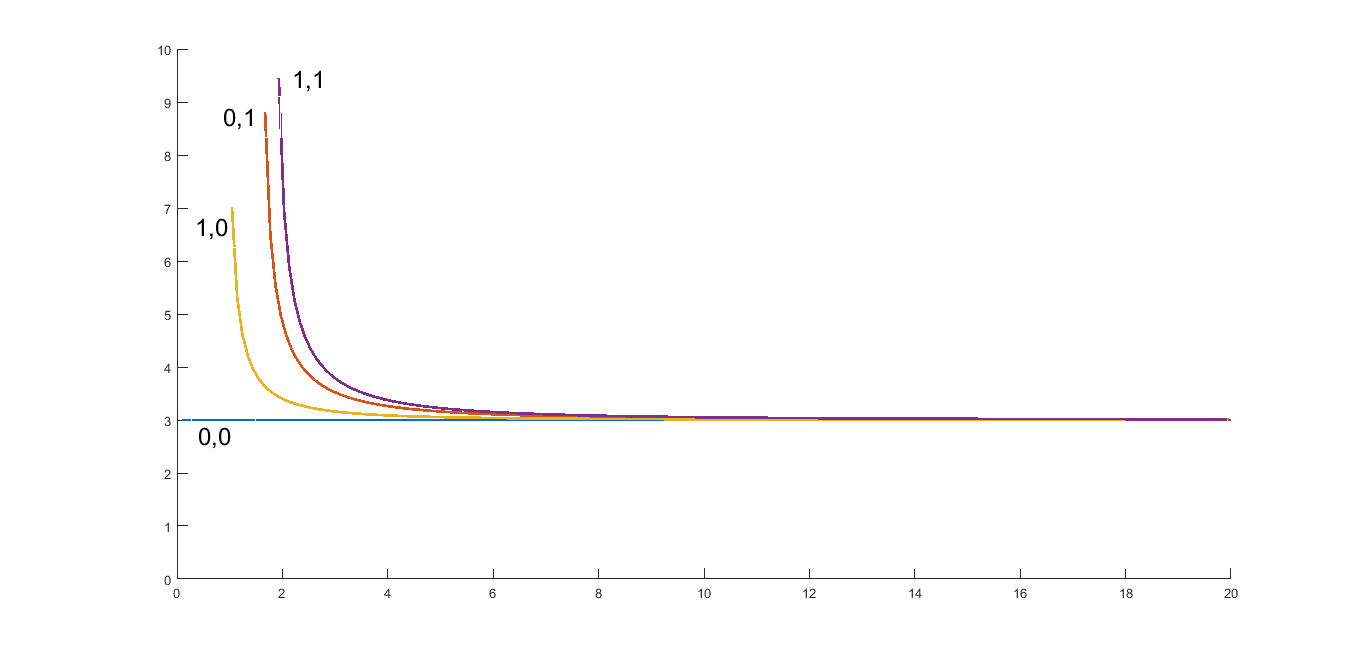 Velocidad de grupo
Velocidad de grupo
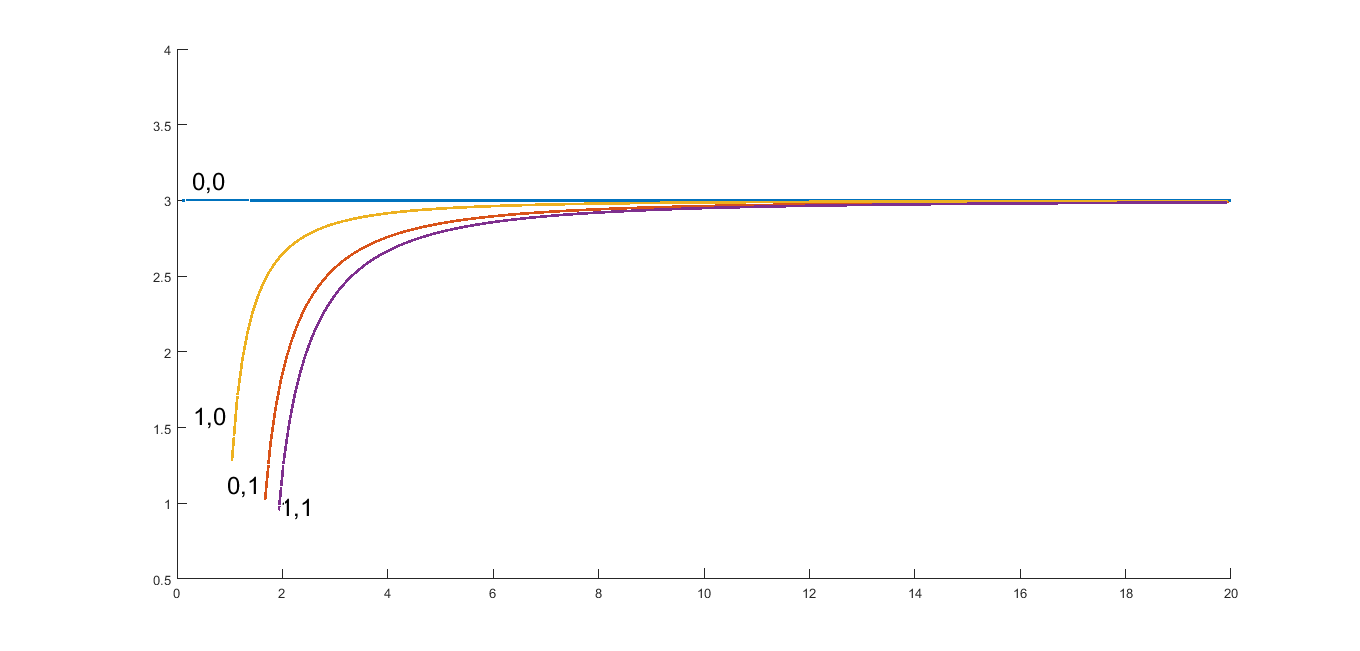 Guía circular
Dentro de la guía tenemos:
Con condiciones de borde:
Resolviendo la ecuación de ondas mediante separación de variables obtenemos:
La guía es entera en la parte circular
Condición de borde
Para el modo (0,0) la onda dentro de la guía es plana y no dispersiva
El modo con menor frecuencia de corte es el 1,1
La velocidad de grupo es:
La interpretación de los resultados es análoga a la hecha para la guía rectangular. Las curvas de velocidad en función de la frecuencia son también análogas